Test the Idea
Problem*
Proposed Solution
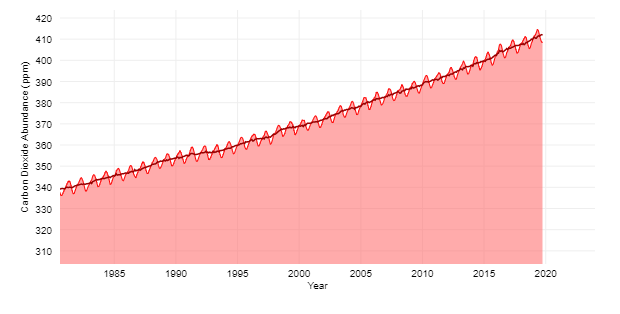 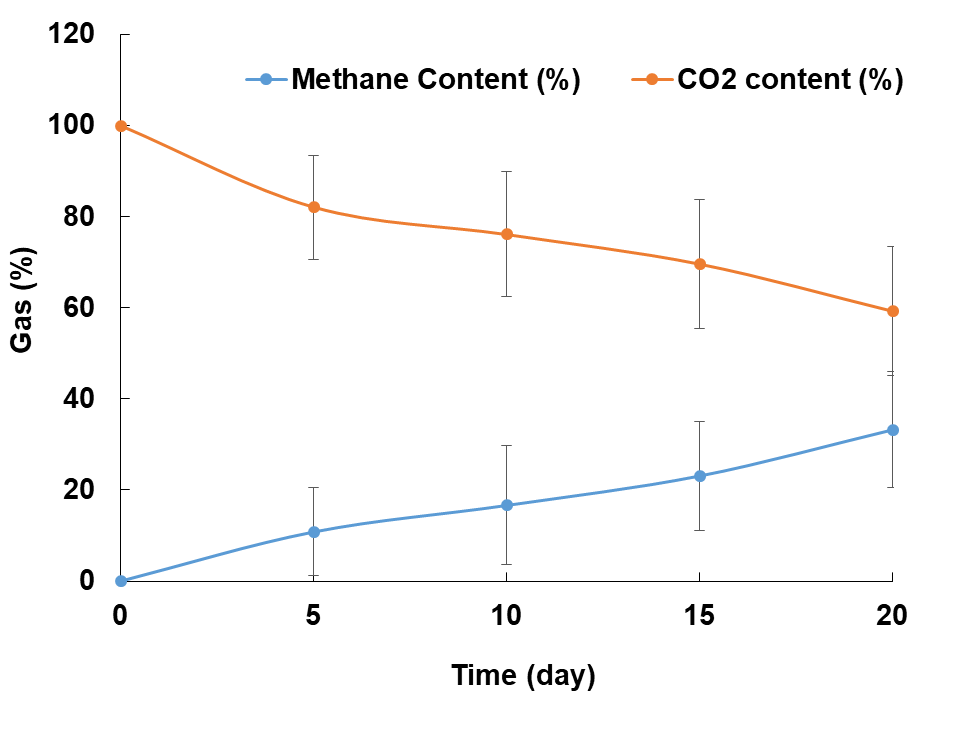 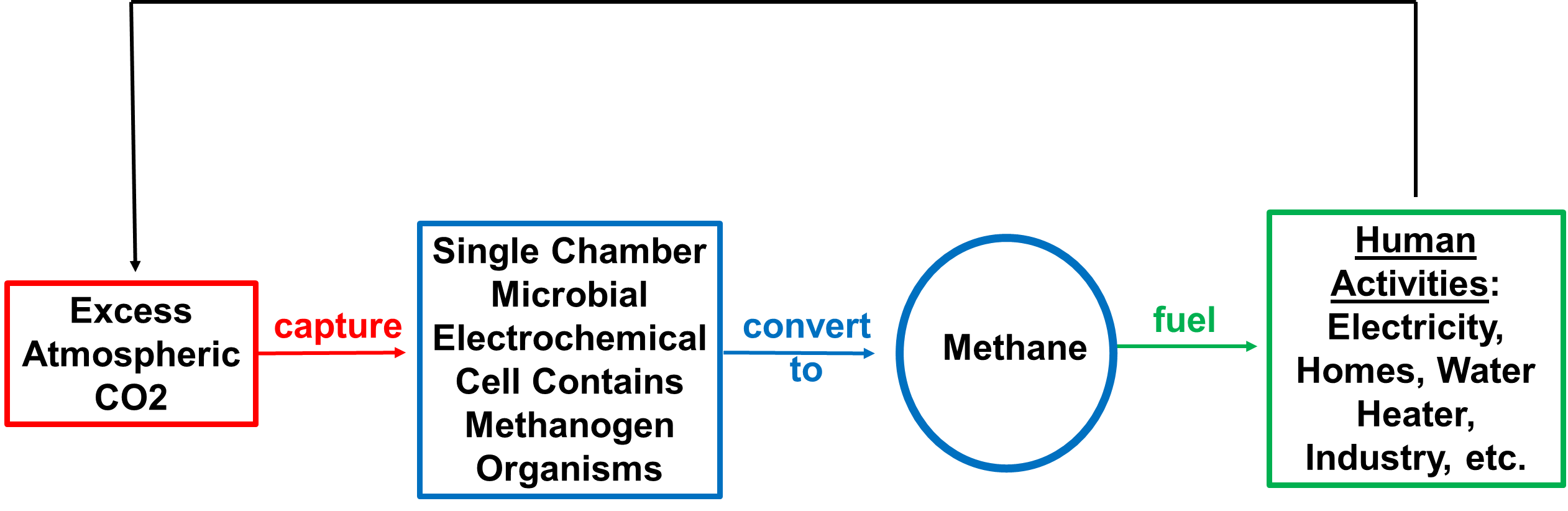 https://www.climate.gov/news-features/understanding-climate/climate-change-atmospheric-carbon-dioxide
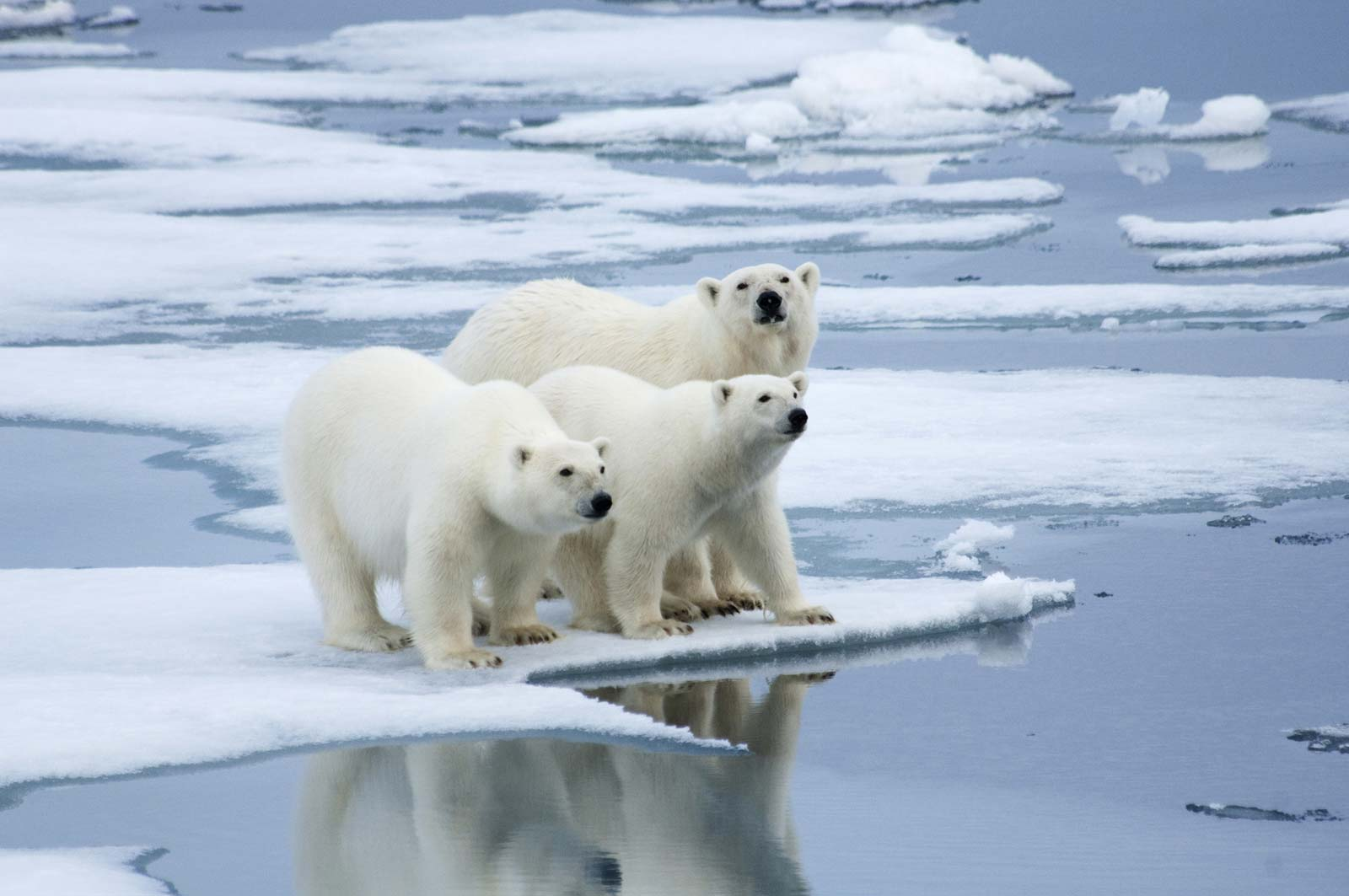 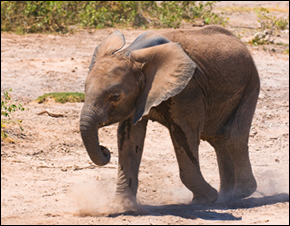 Microbial electrochemical cell (MEC) for methane production from carbon dioxide utilizing microbes
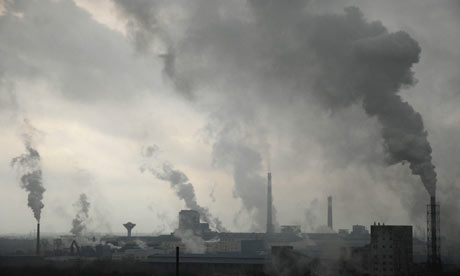 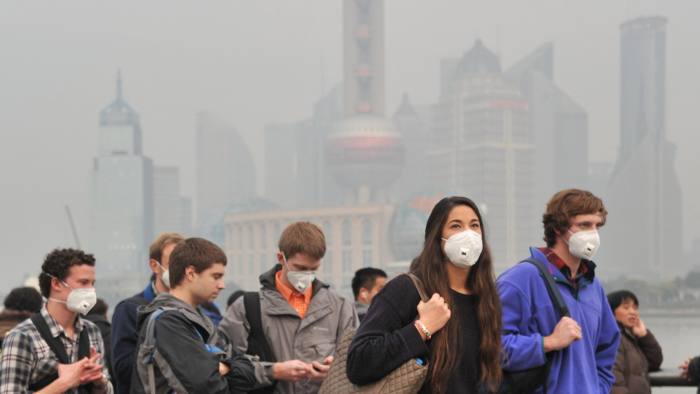